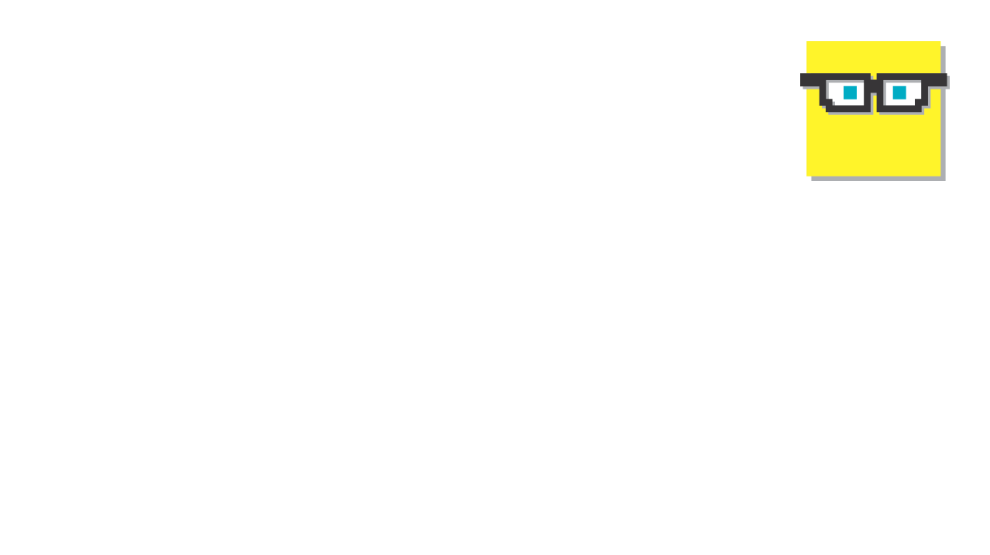 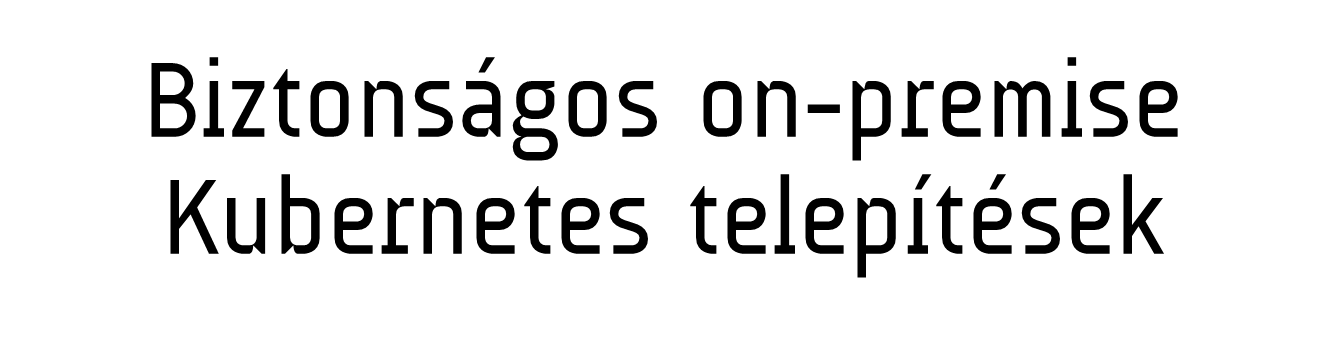 Deim Ágoston, KockaképzőCKA, CKS
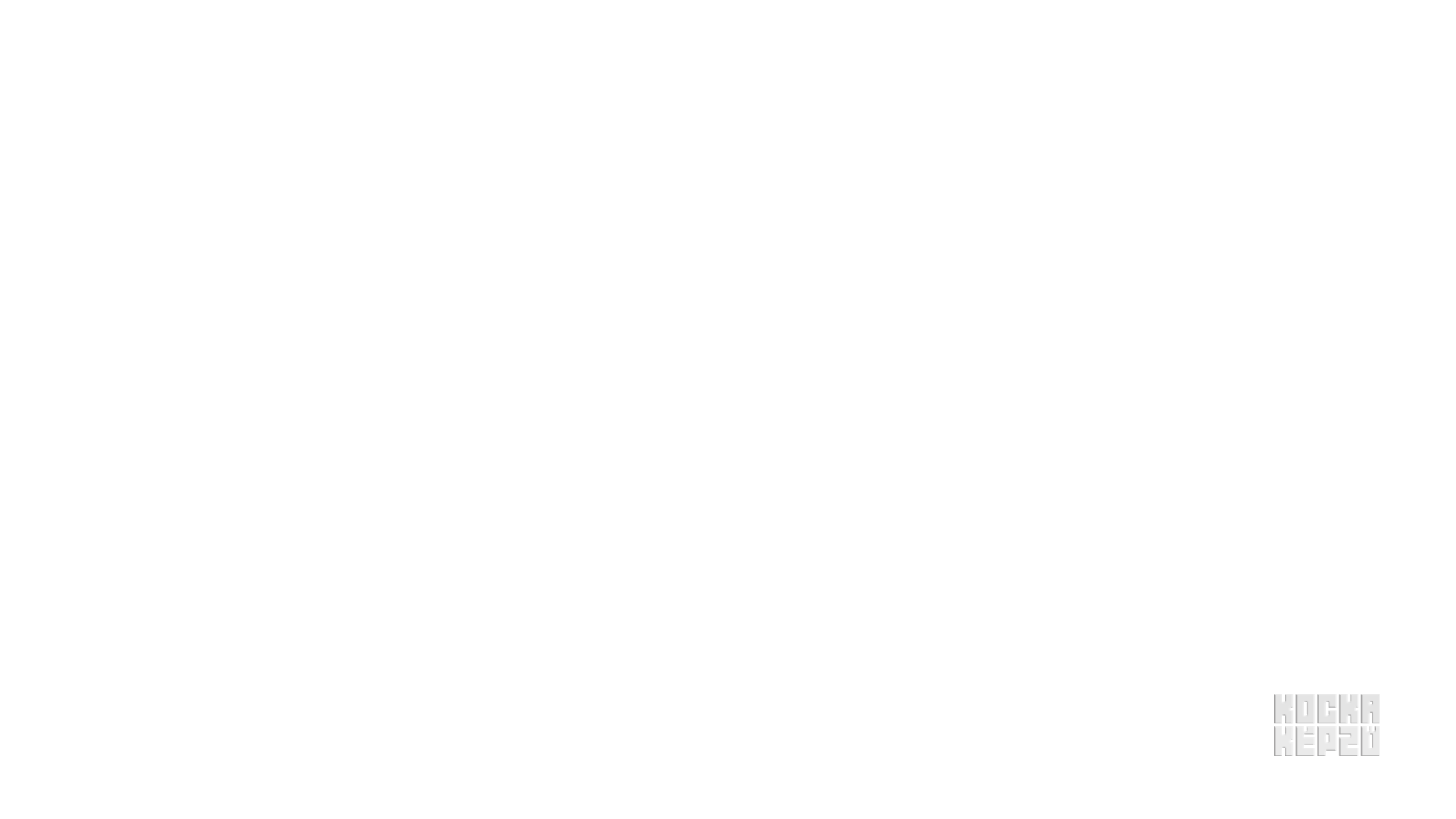 Miért
Előírás
Nem mehetnek ki bizonyos adatok felhőbe
Tartalék helyszínt kell biztosítani
Szervezeti kultúra
Pl. kezelt adatok minősítése miatt
Money, money, money
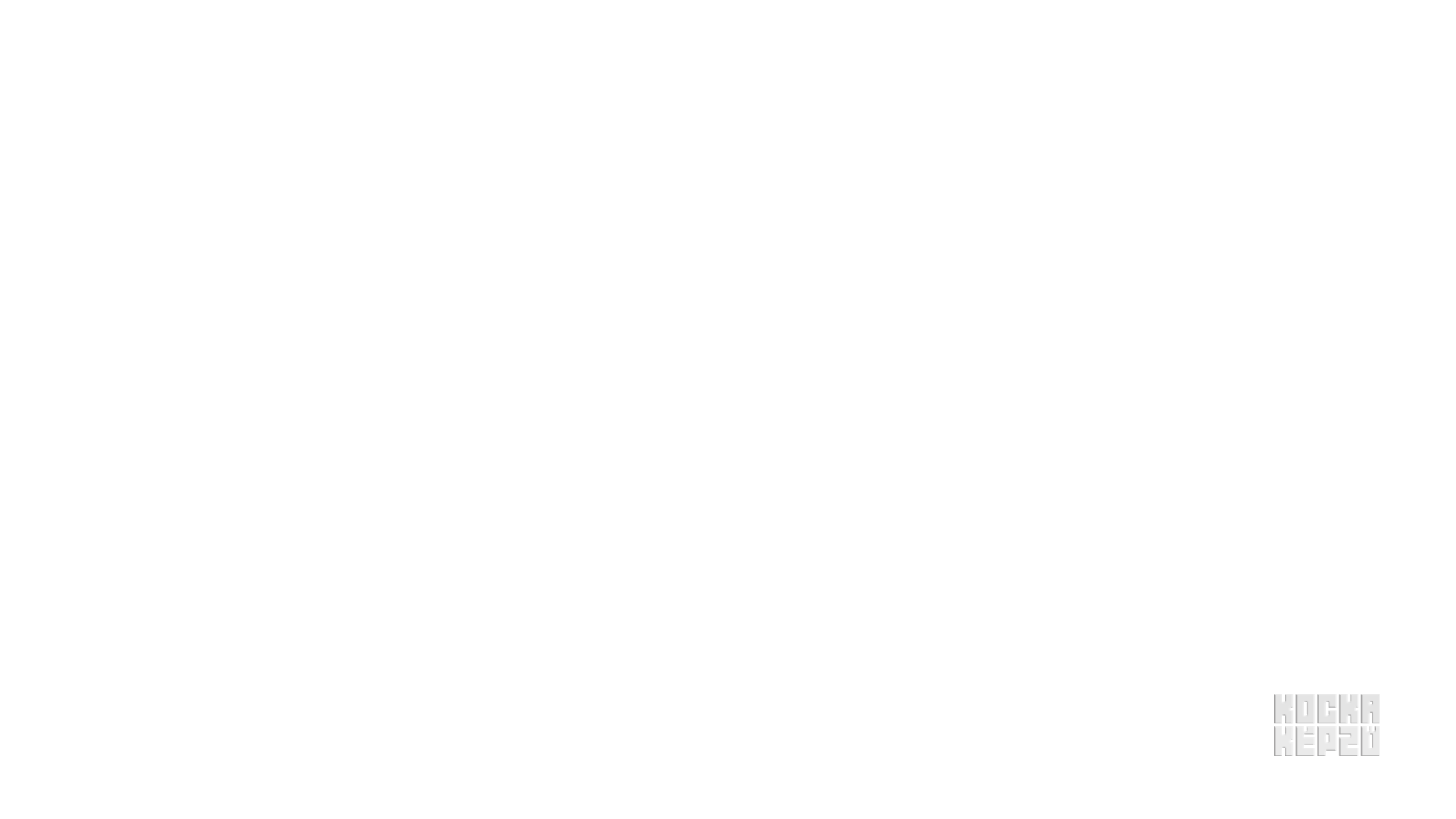 Megoldandók
CI/CD pipeline -> amúgy is szükséges
Imagek ellenőrzése, tárolása, elérhetővé tétele
K8S klaszter biztonsága
API
Node
Hálózat
Azonosítás, engedélyezés
Alkalmazás szeparáció
…meg a többi (monitoring, mentés, stb.)
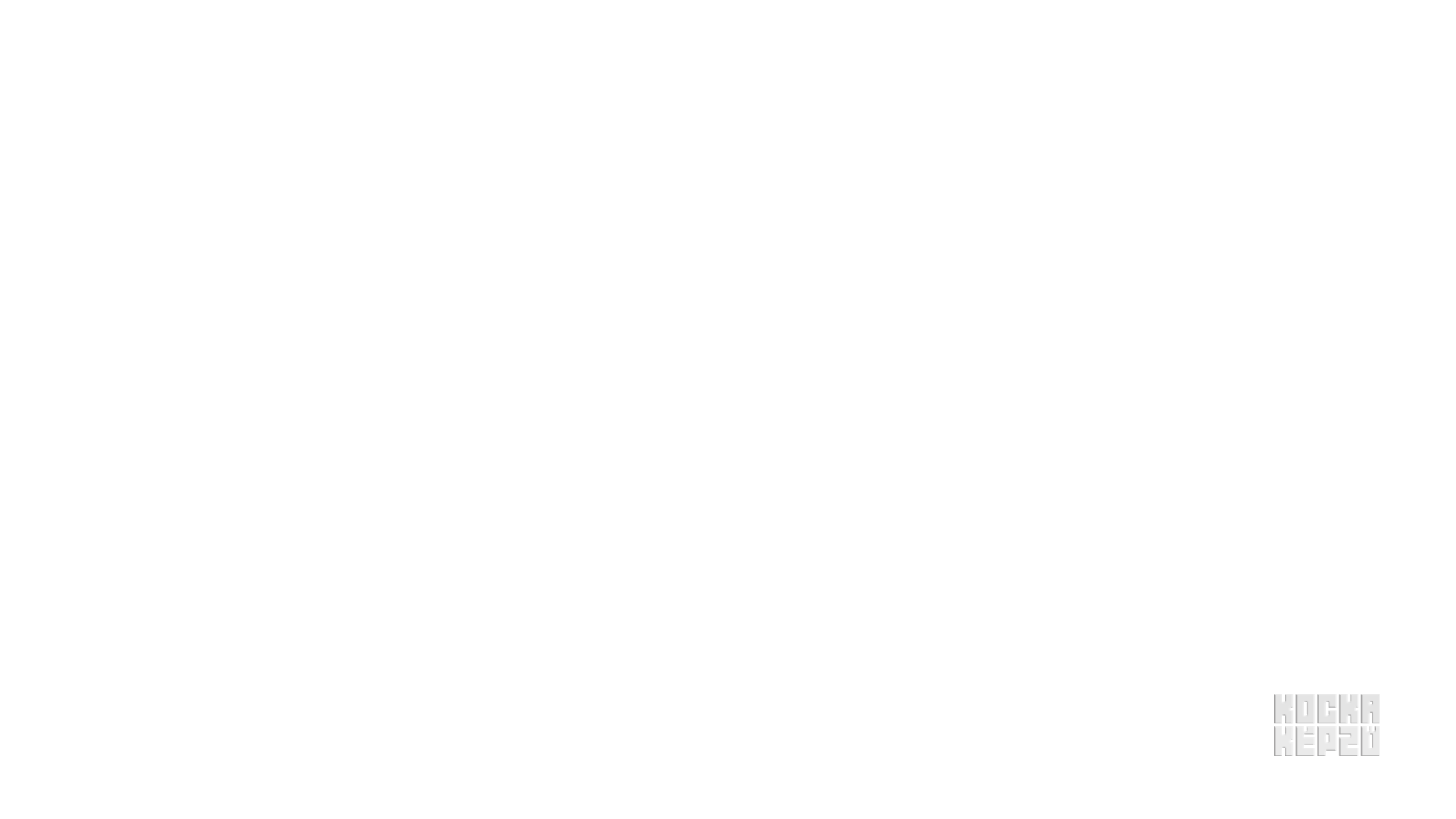 Megoldások
CIS Kubernetes Benchmarks
Eszköz: kube-bench
Kubernetes lehetőségek
Pod Security Admission, Namespace, ServiceAccount, RBAC, Secrets
Network Policy
SELinux, AppArmor támogatás
ClusterAPI
API szigorítások
Imagek kezelése
Harbor
Trivy
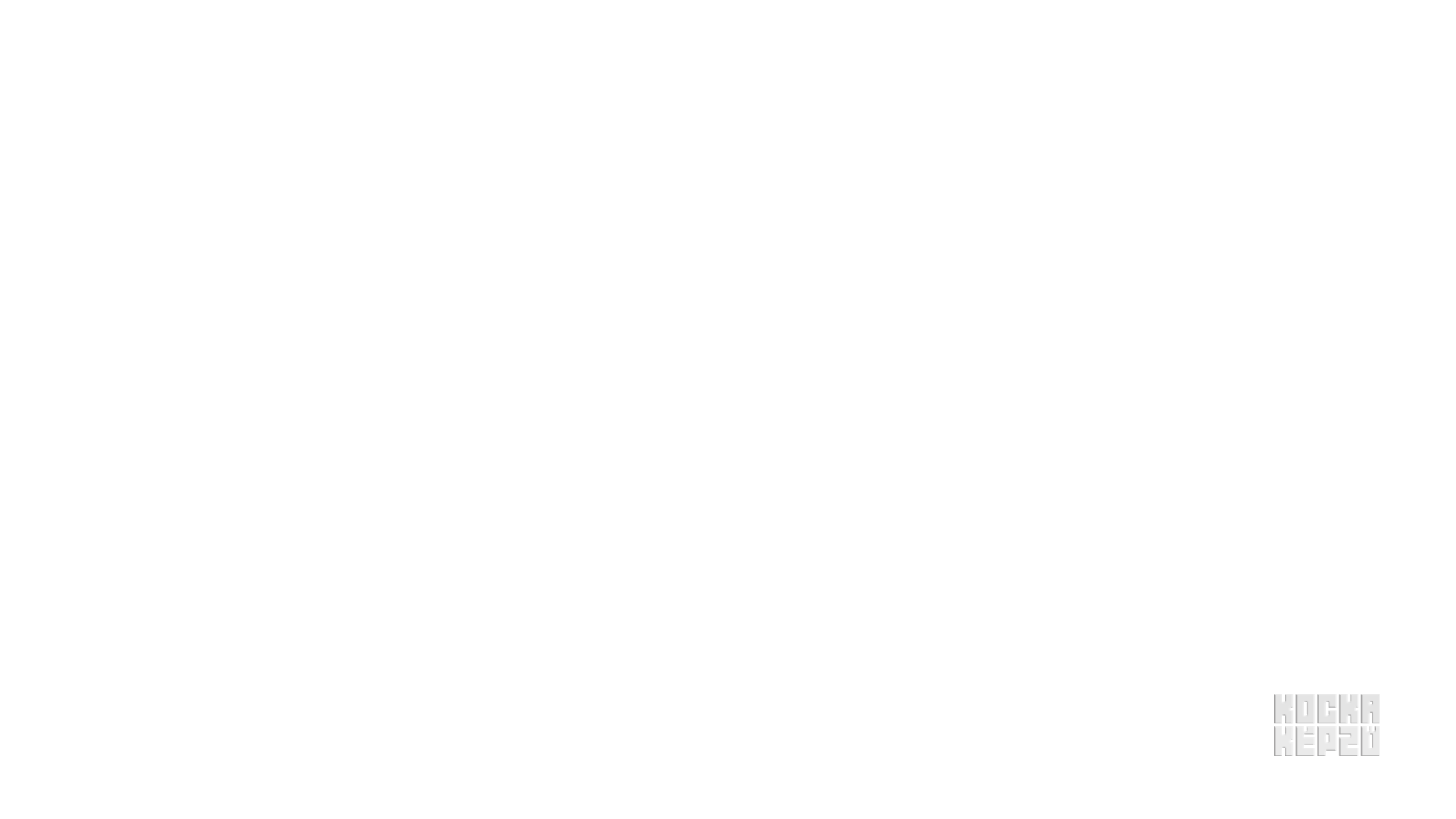 Kész megoldások
RKE2/RKE Government (SUSE)
OpenShift/OKD (OpenShift Origin) (RedHat)
EKS Anywhere (Amazon)
K0s (Mirantis)
Micro K8S (Canonical)